OpenStreetMap in Finland
Pekka Sarkola
SOTM Baltics, 3.-4.8.2013
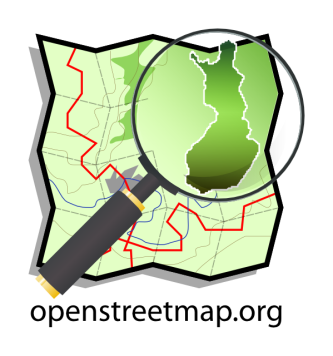 Agenda
Some other irrelevant issues about Finland
Open Data in Finland
Use of OpenStreetMap in Finland
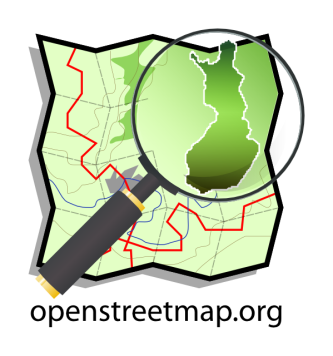 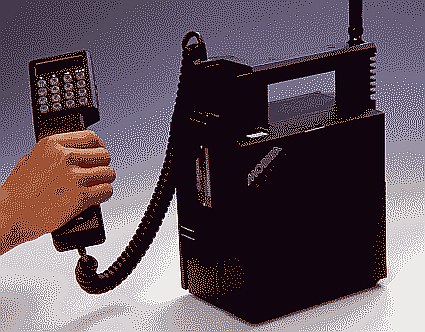 Finland
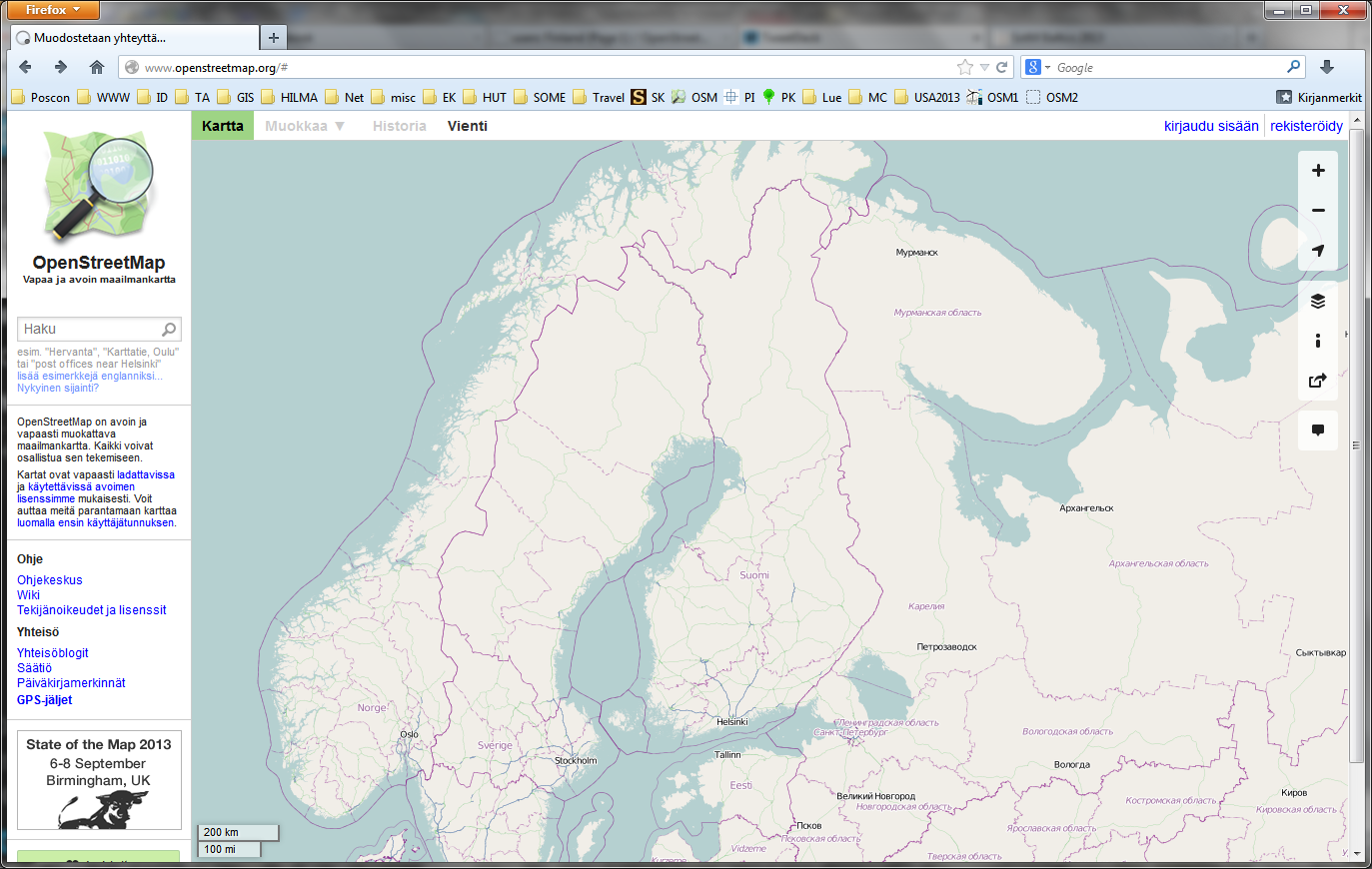 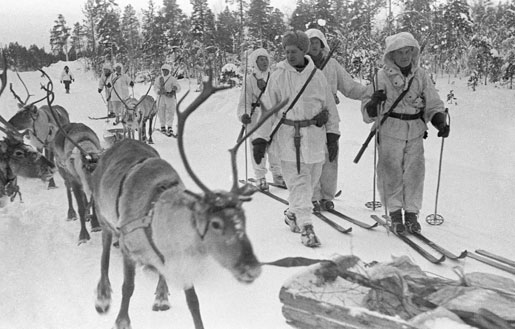 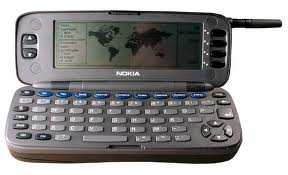 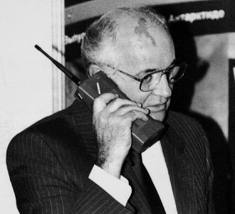 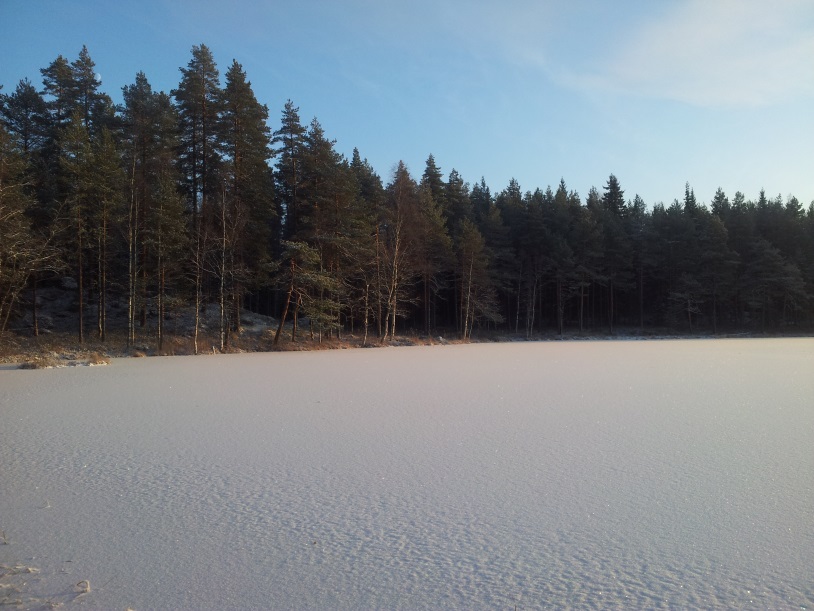 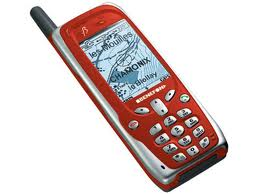 Finnish
10 Hardest Languages To Learn For English Speakers
1. Basque
2. Arabic
3. Cantonese
4. Finnish	
5. Hungarian
6. Navajo
7. Mandarin Chinese	
8. Japanese
9. Estonian
10. Polish
Epäjärjestelmällistyttämättömyydelläänsäkäänköhän
not even with his/her ability to not to make a thing unsystematic
Forests of Finland
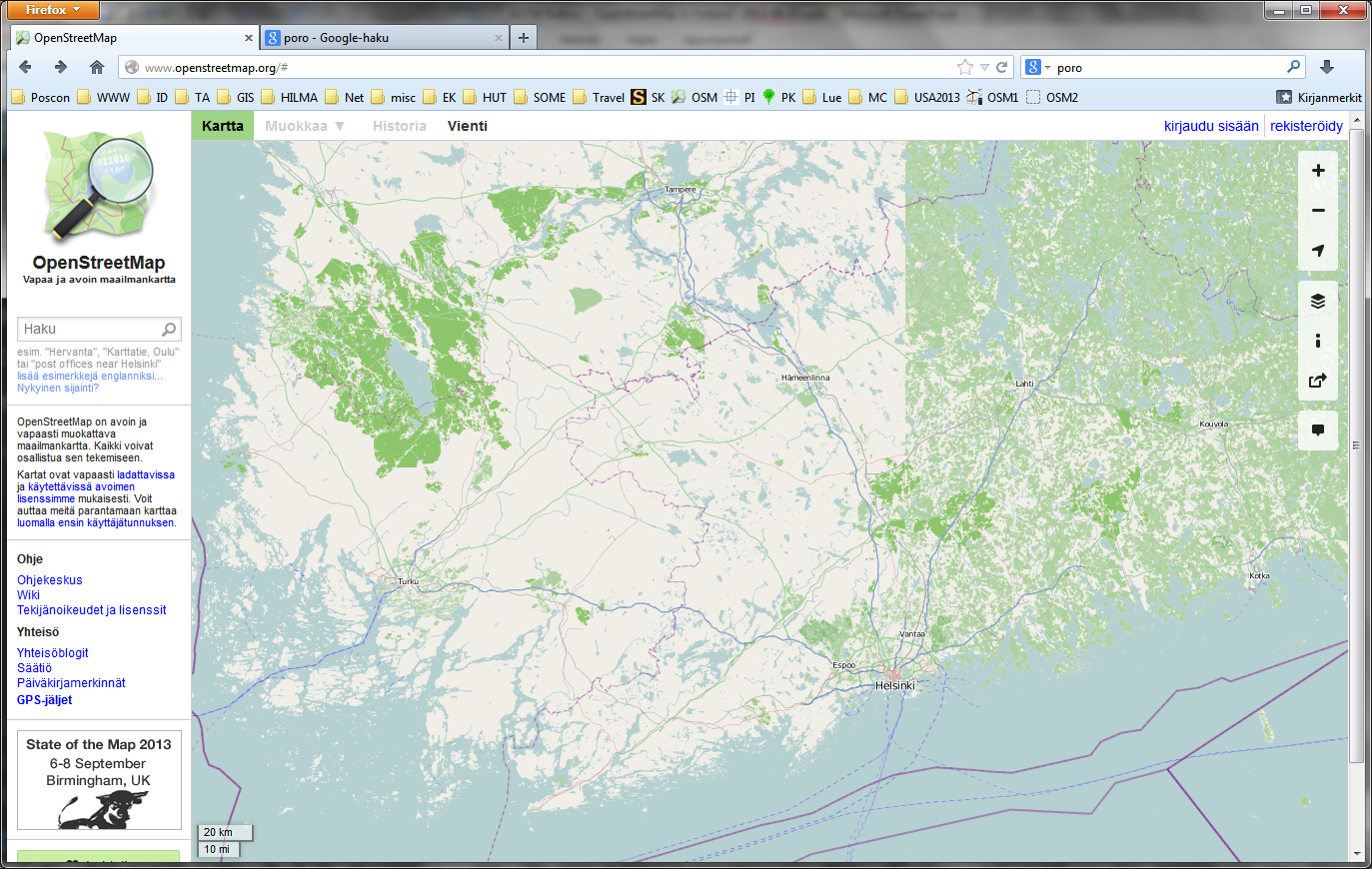 Mobile phones
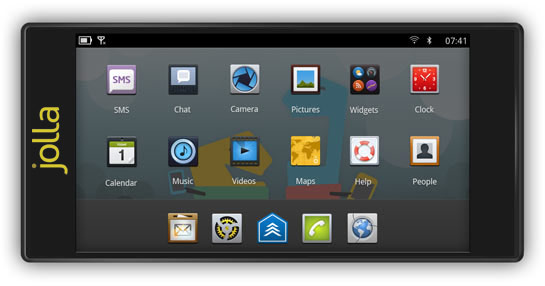 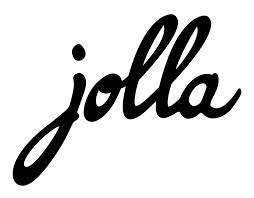 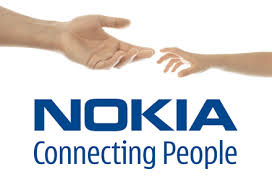 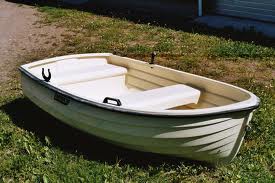 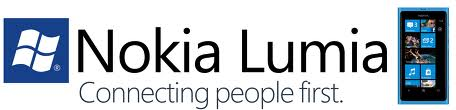 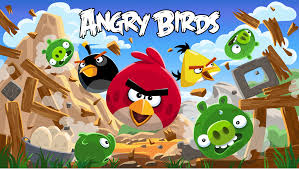 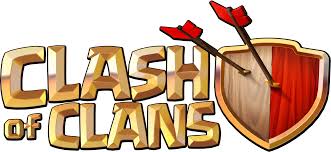 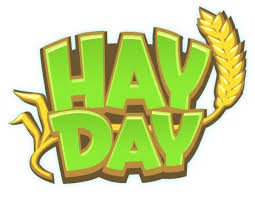 Open (geo)Data of Finland
National Land Survey of Finland
Open the game on 2nd of May, 2012
All topographic datasets, no cadastral information
Other agencies will follow
Finnish Meteorological Institute – weather
Statistics Finland – population
Some are waiting
Population Register Centre
municipalities
NLSF - All topographical information
Laser scanning data
    Benchmarks
    Elevation model 2 m
    Elevation model 10 m
    Elevation model 25 m
    Elevation model 200 m
    Municipal Division in Finland
    NLS aerial photographs
    NLS orthophotos
    The Topographic database
    Topographic map raster 1:50 000
    Topographic map 1:100 000
    Topographic map raster 1:100 000
    Topographic map 1:250 000
    Topographic map raster 1:250 000
    Topographic map raster 1:500 000
    Place names
    Basic map raster 1:20 000
    Background map series
    Road names raster
    General map 1:1 000 000
    General map raster 1:1 000 000
    General map 1:4 500 000
    General map raster 1:4 500 000
Free to import to be part of OpenStreetMap, right?
Terms of use
Free right of use means that available topographic data products can without charge be:
    used within the organisation
    published as desired
    distributed freely to others
    further processed to new products
    sold
    ...or used in any other way
2.2. Duties and responsibilities of the Licensee
…
remove the name of the Licensor from the product or service, if required to do so by the Licensor.
…
NLSF data & OpenStreetMap
Not imported or guide lined
Because no consensus about NLSF’s Terms of Use by Finnish OSM community
 Is imported / used by invidual OSMers
No attributions
No source tagging
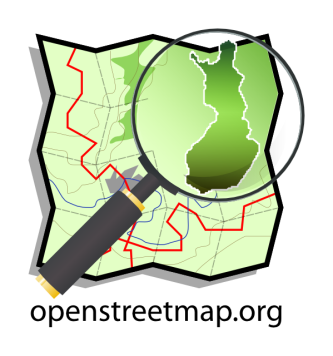 Use of OpenStreetMap in Finland
Helsingin Sanomat
the biggest daily subscription-based newspaper in Scandinavia
Part of their Data Journalism activities
BlindSquare
AudioAugmentedRealityMap
HS – trafic information
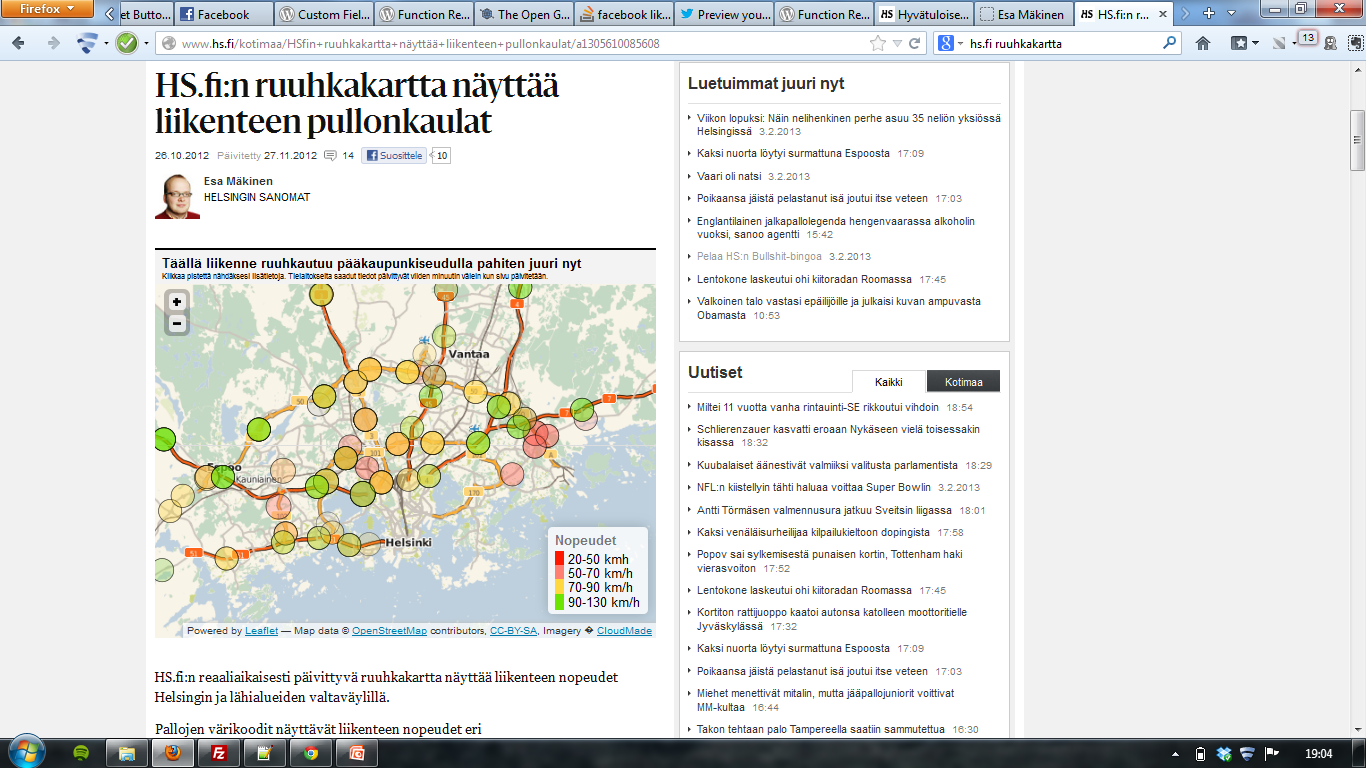 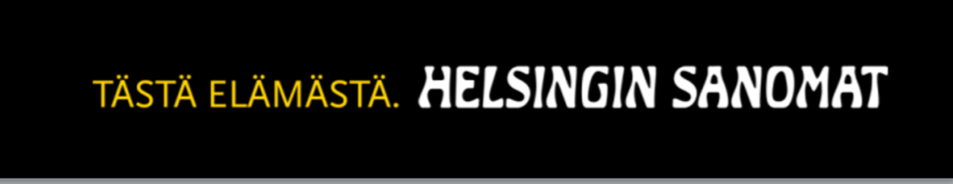 HS – Best municipality
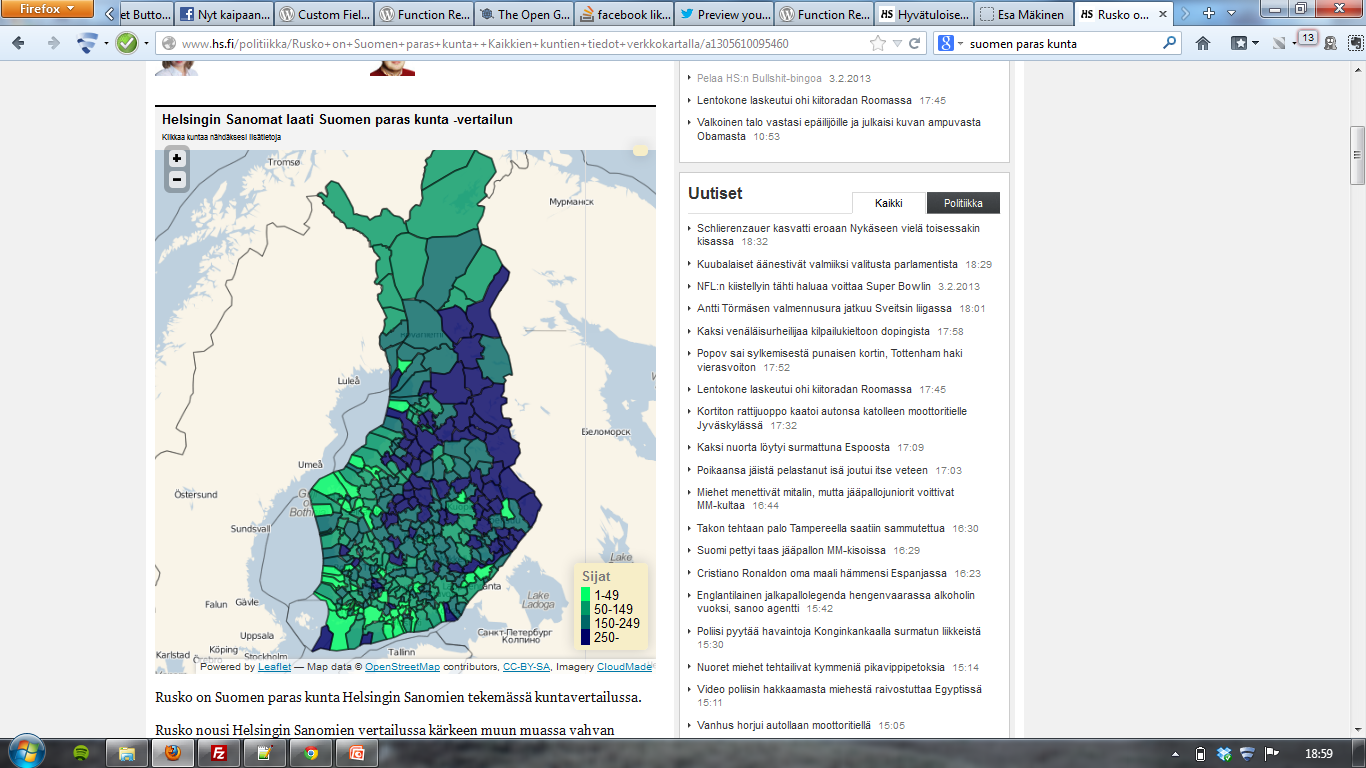 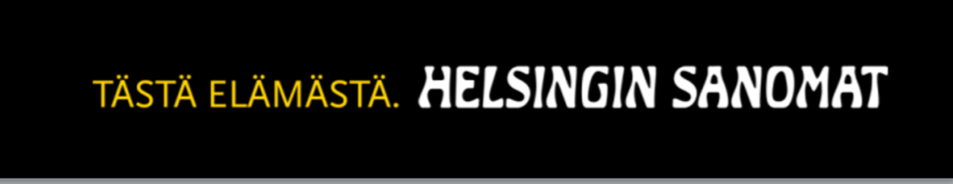 BlindSquare
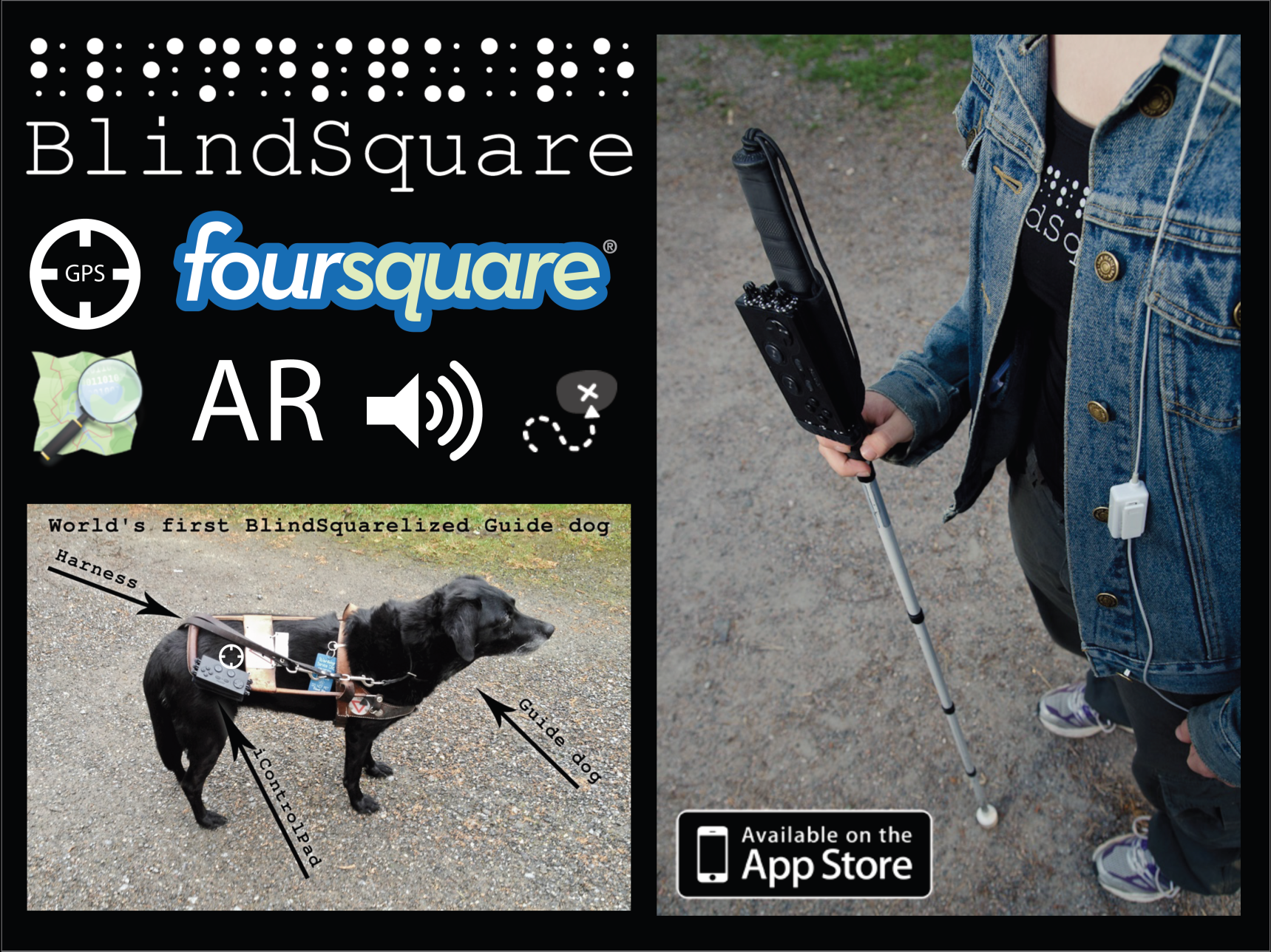 BlindSquare
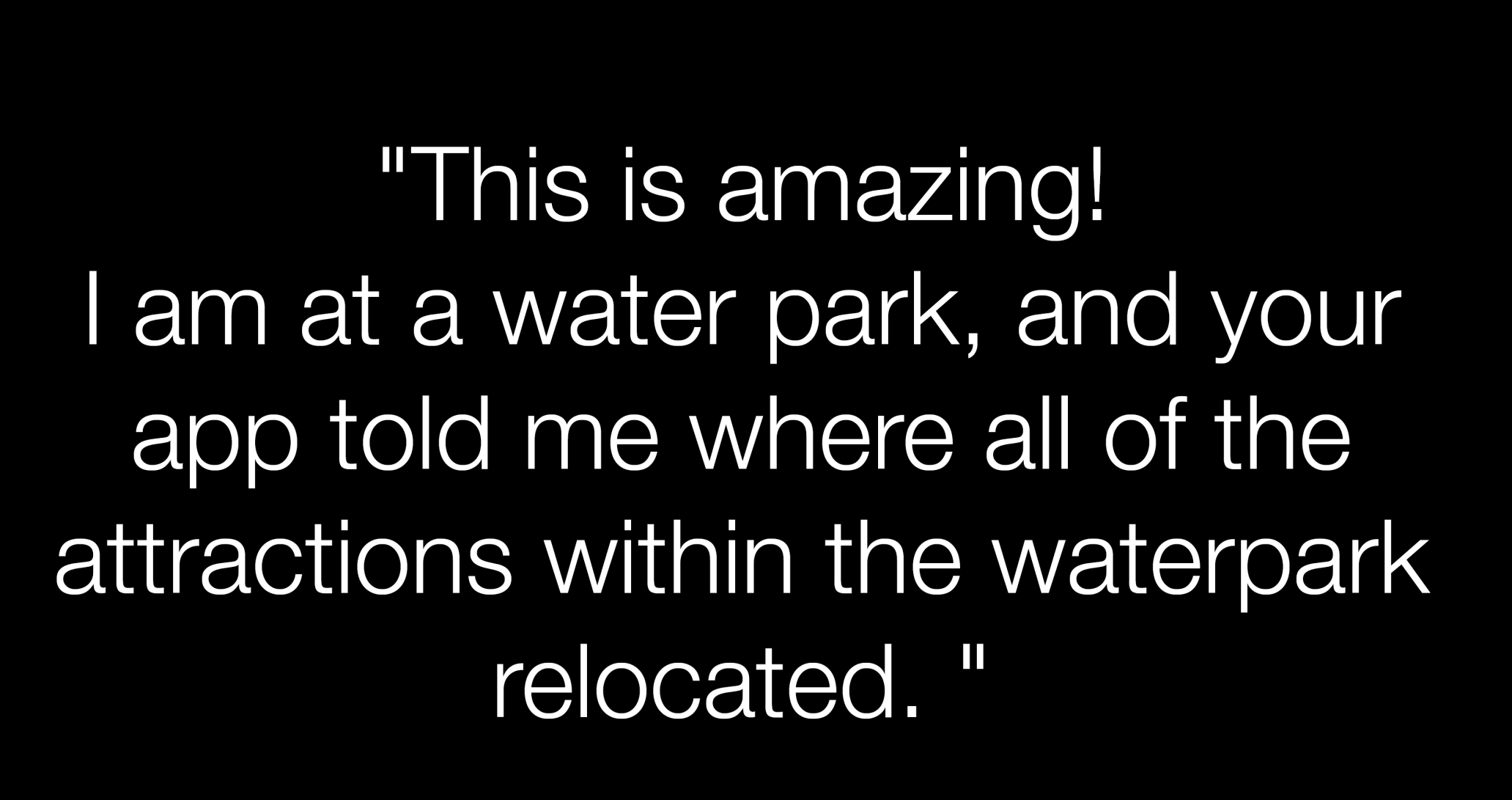 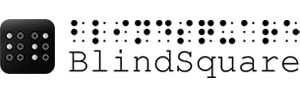 BlindSquare
OpenStreetMap is great, but…
Coverage
Entrances of buildings
Traffic lights
Facts
Idea: Jan-2012
Release in AppStore: May-2012
3 weeks & 30 countries
6 months & 50 countries
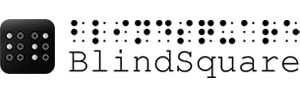 Kiitos!
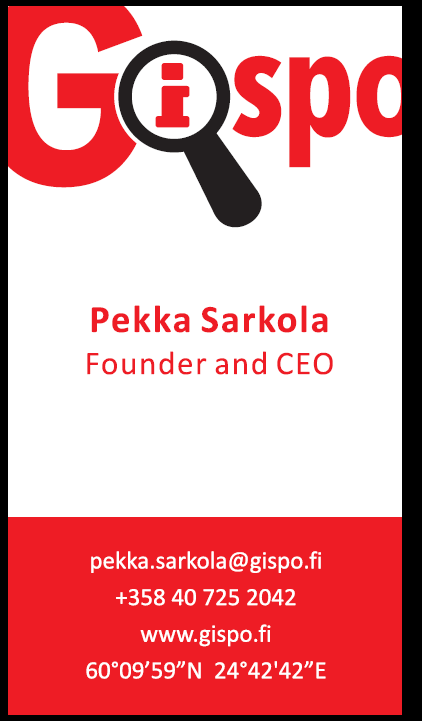 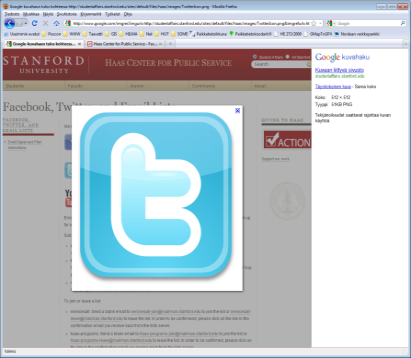 posiki
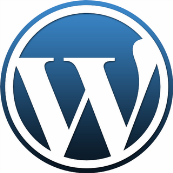 paikkatieto.com
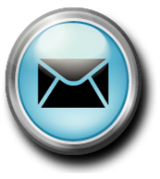 Pekka.Sarkola@gispo.fi